Internal vs. External Flow Rate Estimates
Reported to Coast Guard
BP Internal Flow Rate Estimates
“edit freely.”
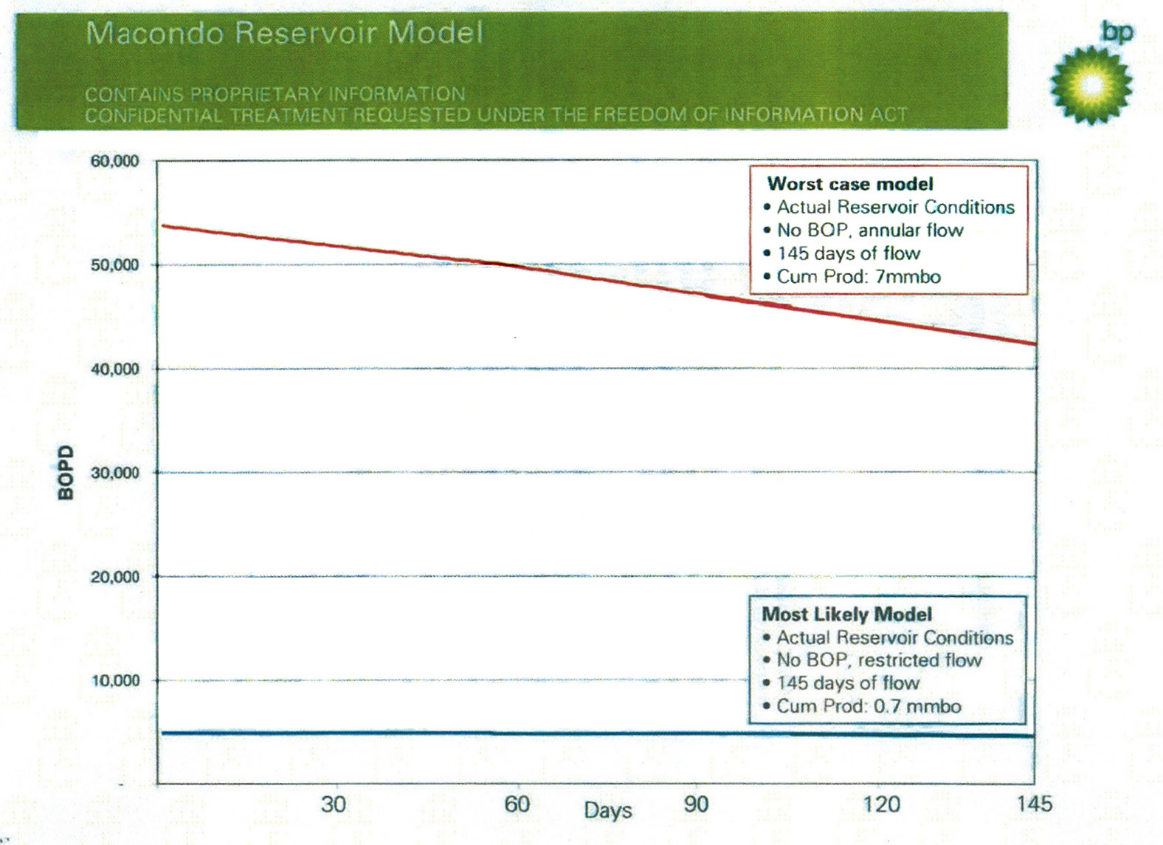 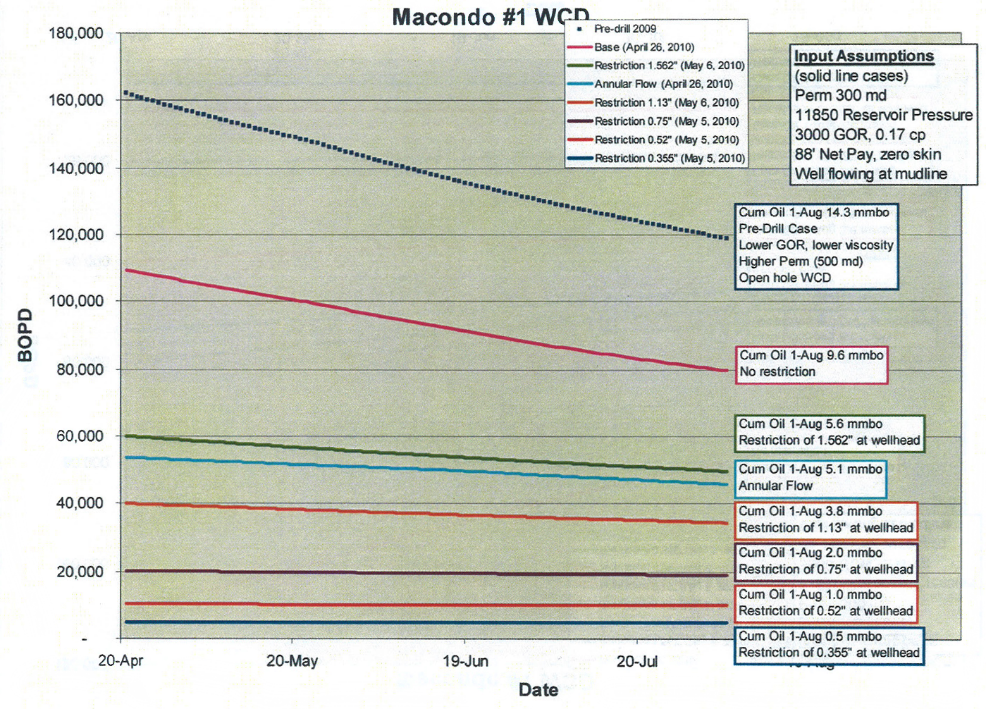 [Source:  TREX-9155, 9157, 9330, 11906]    D25011A
1
Internal vs. External Flow Rate Estimates
Reported to Coast Guard
BP Internal Flow Rate Estimates
“edit freely.”
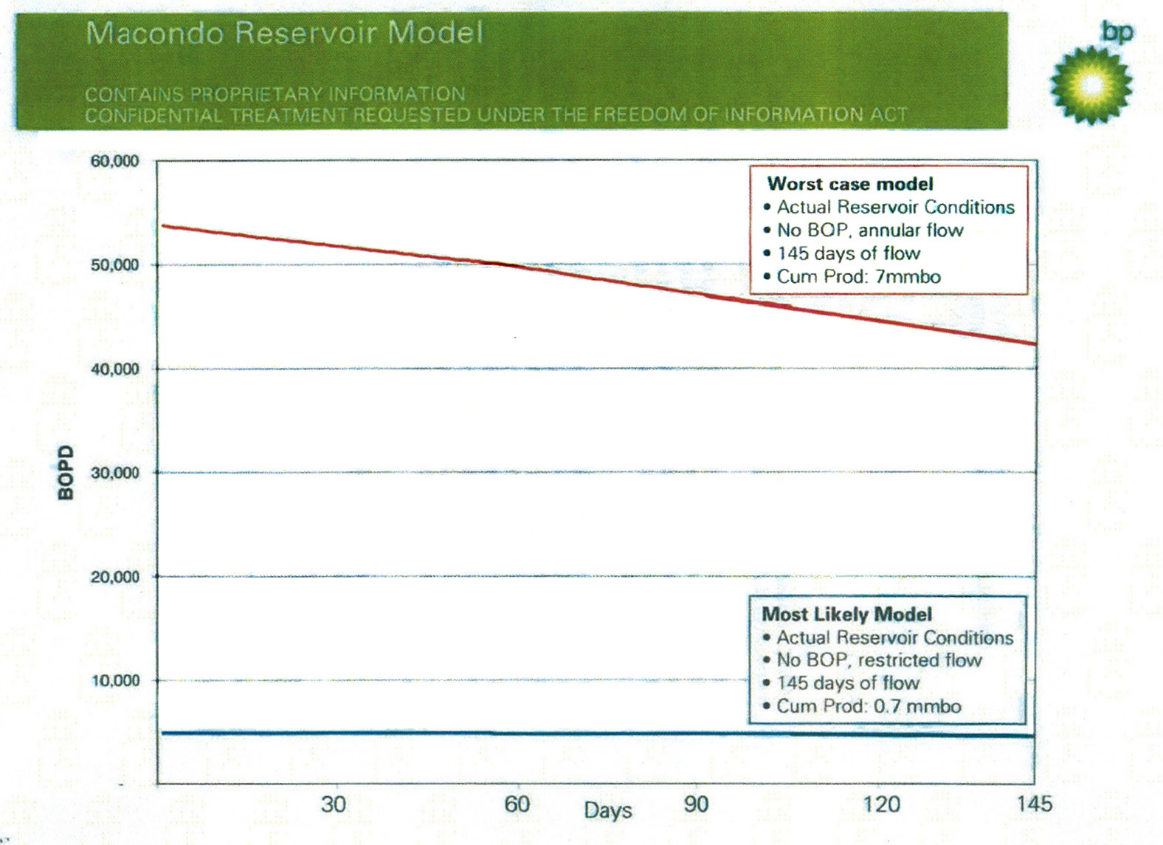 55,000
5,000
[Source:  TREX-9155, 9157, 9330, 11906]    D25011A
2
Internal vs. External Flow Rate Estimates
Reported to Coast Guard
BP Internal Flow Rate Estimates
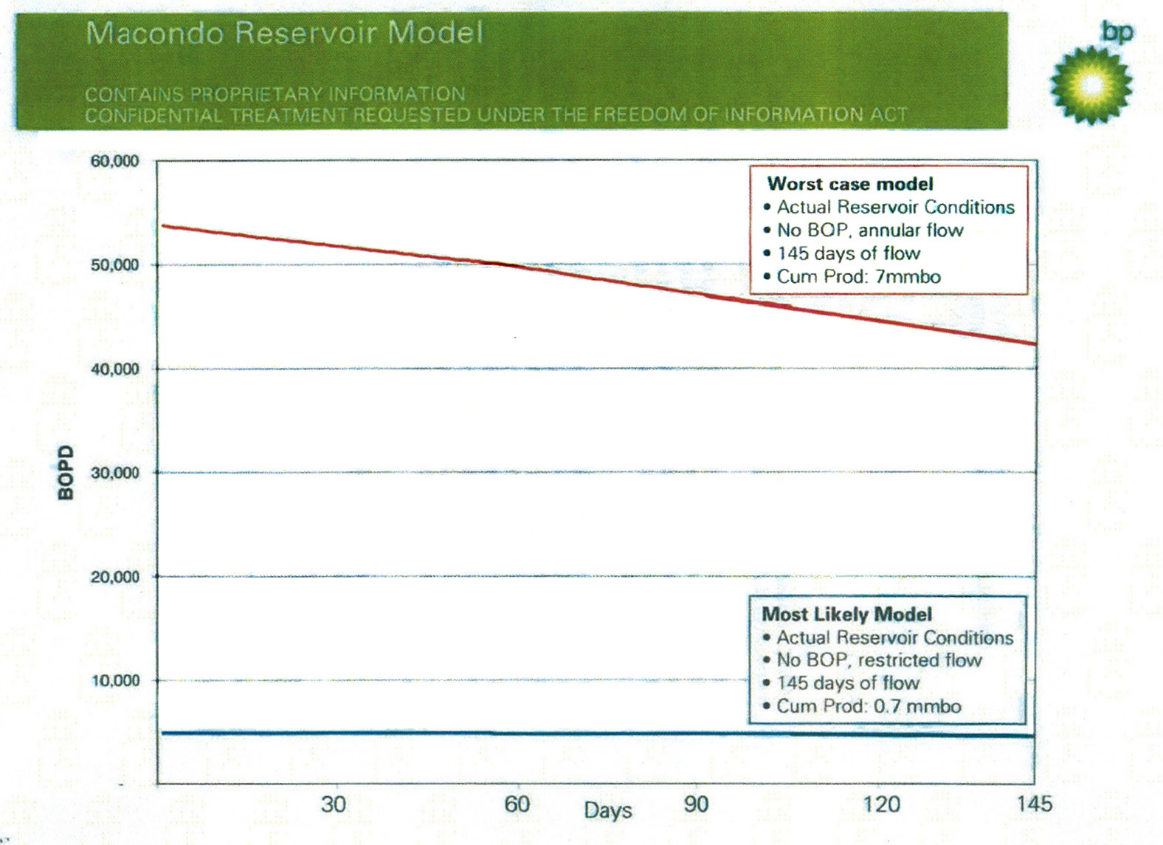 55,000
5,000
[Source:  TREX-9155, 9157, 9330, 11906]    D25011A
3
Internal vs. External Flow Rate Estimates
Reported to Coast Guard
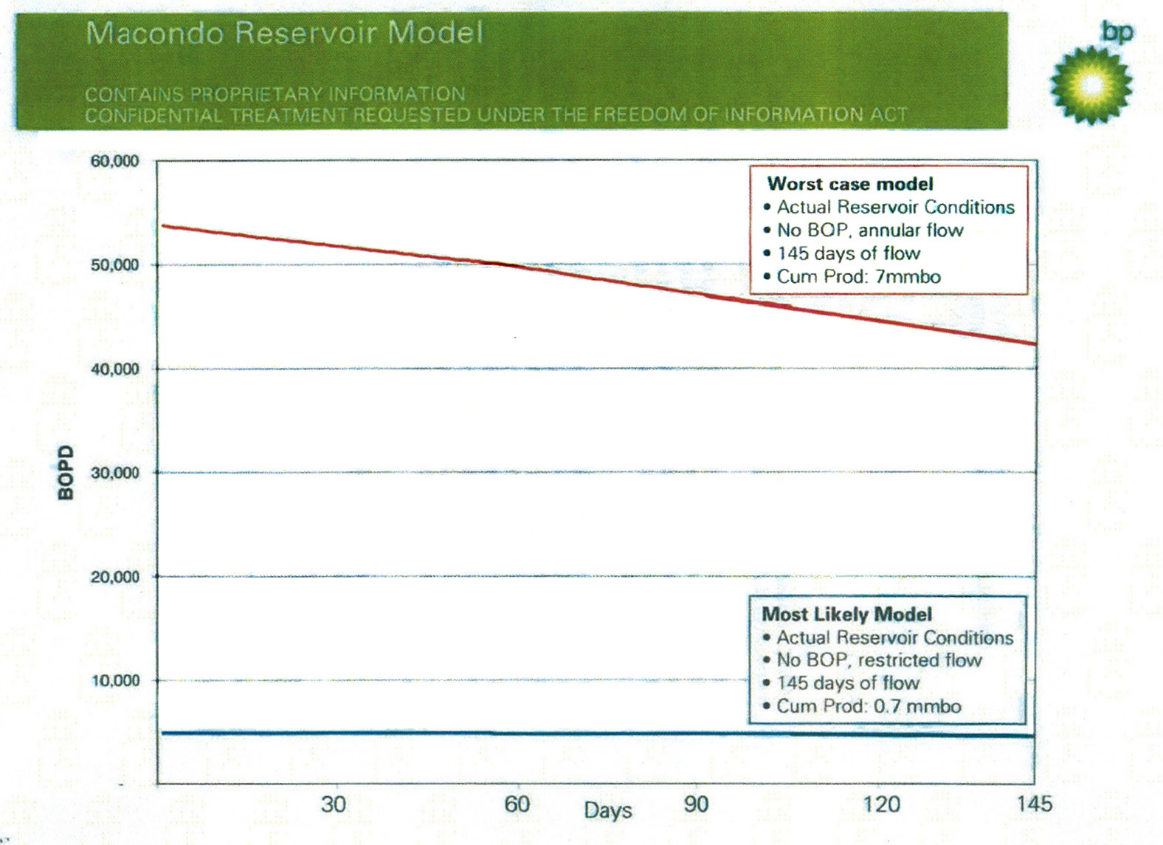 55,000
5,000
[Source:  TREX-9155, 9157, 9330, 11906]    D25011A
4